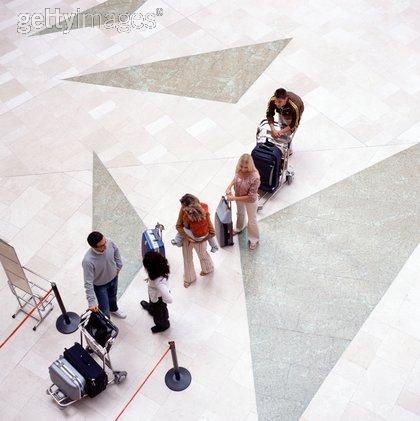 “ A young lady was waiting for her flight in the boarding room of a big airport.
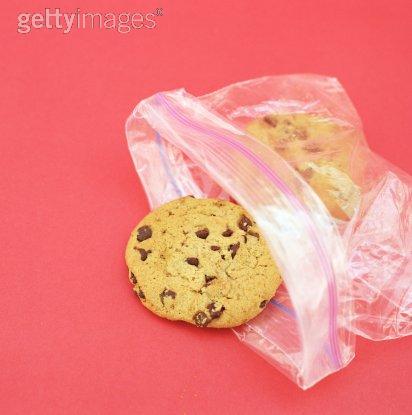 As she had to wait for  hours, she decided to buy a book and to spend her time. She bought,a packet of cookies too.
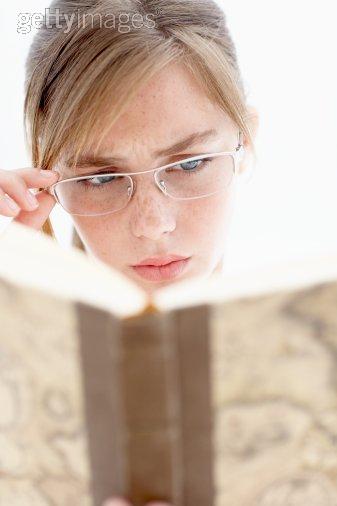 She sat down on a armchair, in the VIP room of the airport, to rest and read in peace.
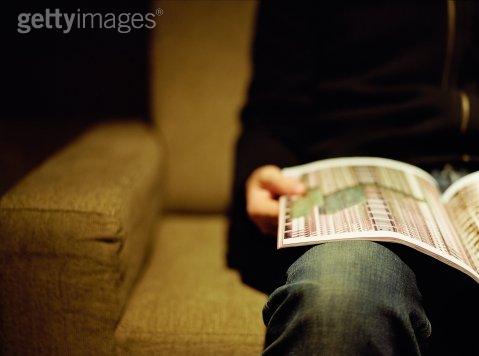 Beside the armchair where  the packet of cookies were kept,a man sat down, opened his magazine and started reading.
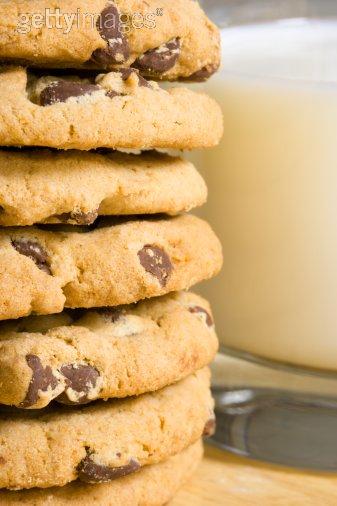 When she ate the first cookie, the man took one also. She felt infuriated but didn’t say anything. She just thought: 
“What a nerve! If I was in the mood I would punch his eye so that he does not forget this daring!”
To each cookie she ate, the man ate another one.  
That was letting her fume up with rage but she couldn’t react.
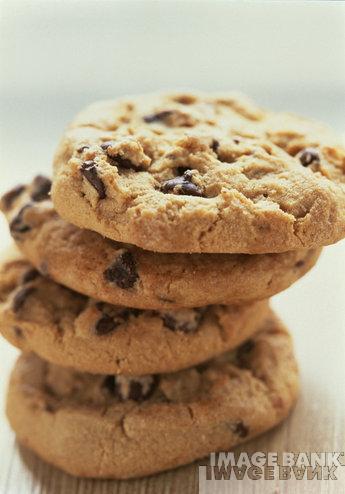 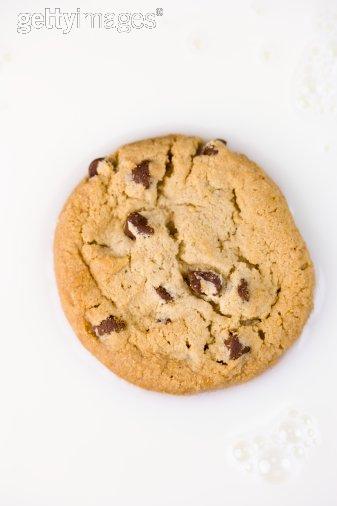 When only one  cookie remained, she thought: “ah... What will this abused man  do now?” 
Then, the man, divided the last cookie through the middle, giving her the other half.
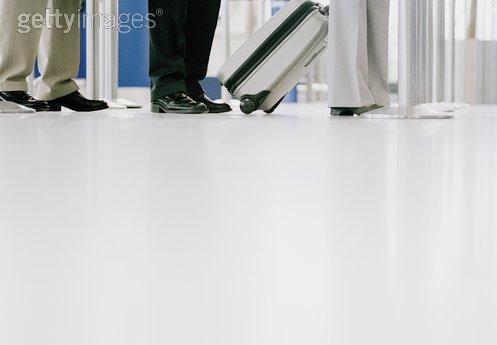 Ah! That was too much! 
She was too angry! 
Then, she caught her book, caught her things and headed to the boarding place.
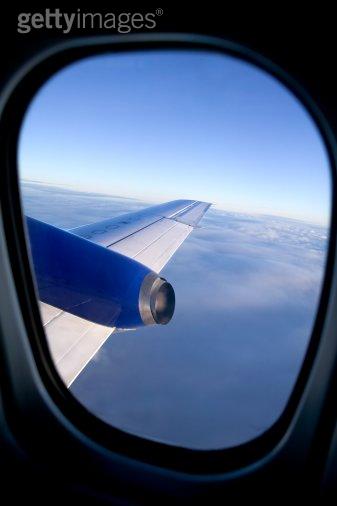 When she sat down on her seat, inside the plane, she looked into her purse to take her eyeglasses, and, for her surprise, her packet of cookies was there, untouched,closed!
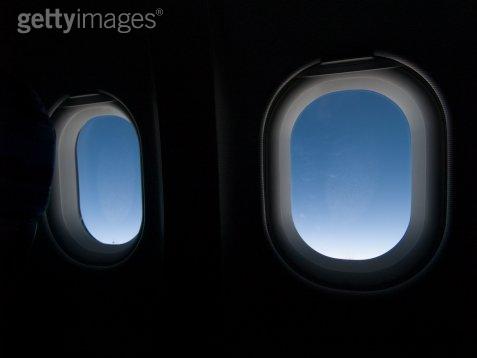 She felt so  ashamed!! She realized that she was the wrong one... 
She had forgotten that her cookies were kept in her purse.
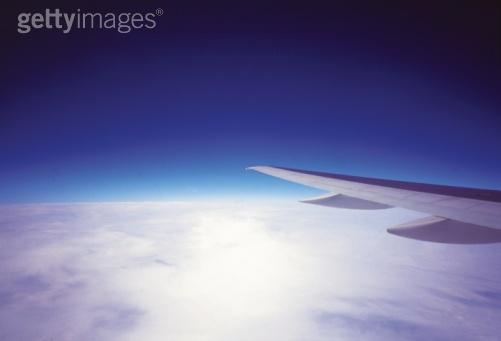 The man divided his cookies with her, without feel infuriated, nervous or mad...
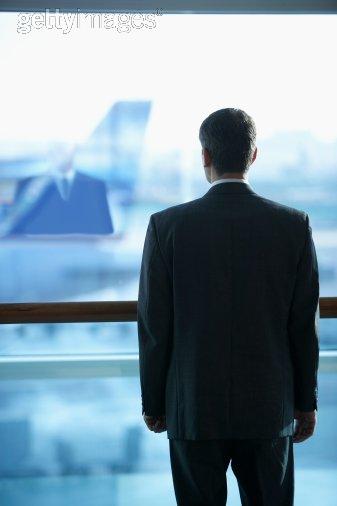 ...while she was  very mad, thinking that he was dividing her cookies . And there was no more time to explain herself... Nor to apologize!”
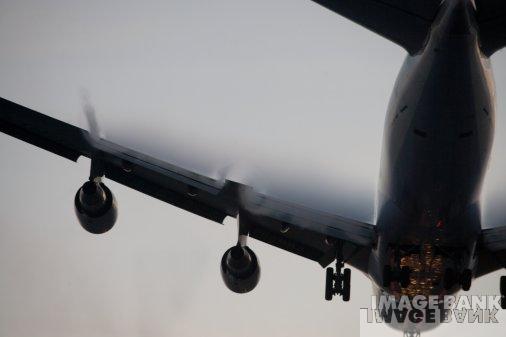 There are 4 things that u can’t recover...
The stone...
...after shot!
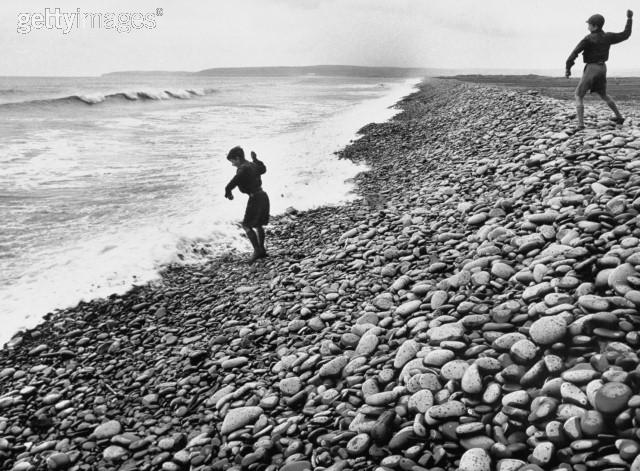 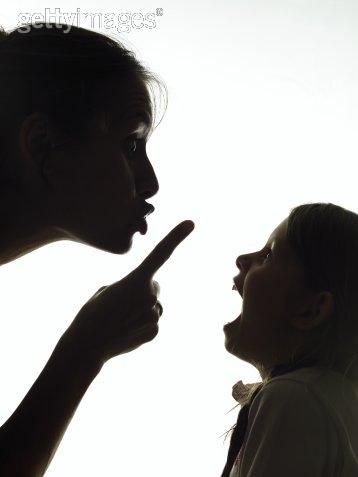 The word... 

...after pronounced!
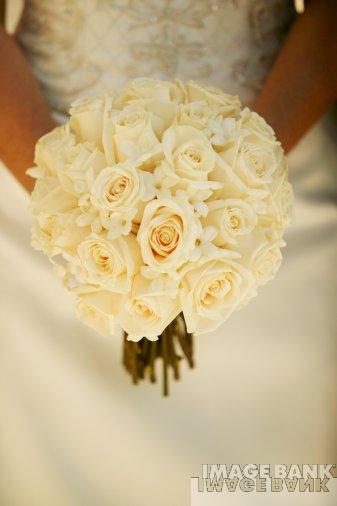 The occasion...

... after lost!
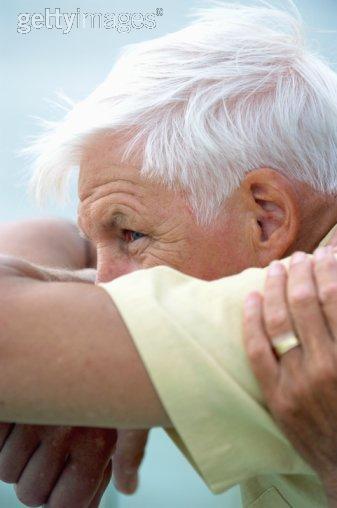 The time...

...after gone!